SHARK TEETHSEMANTIC SEGMENTATION
06/29/2023
Amy Wu
Undergraduate Researcher @ University of Florida
SHARK TEETH: ANATOMY
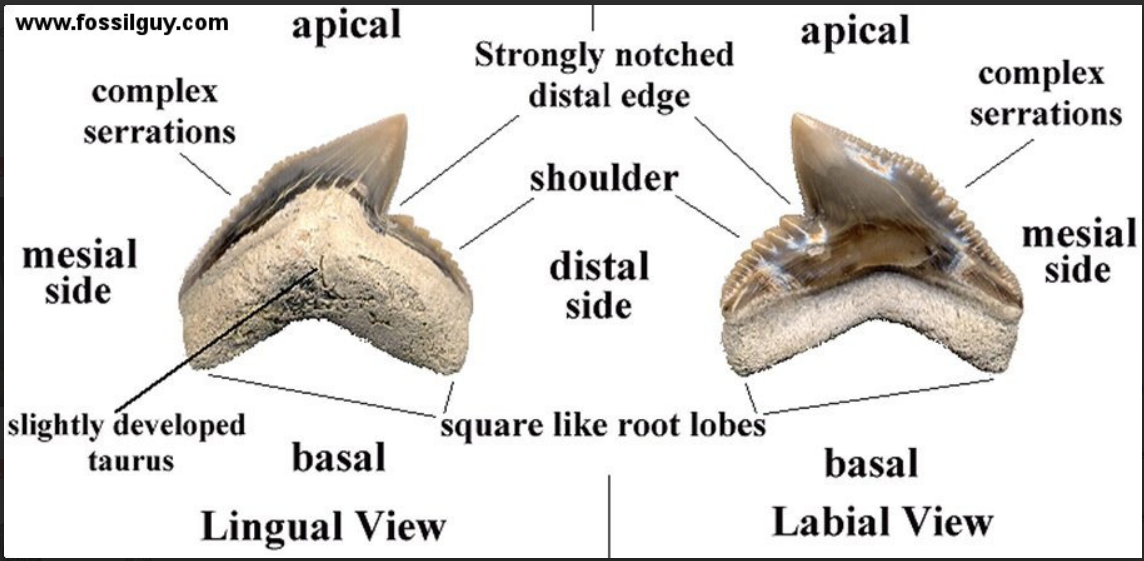 SHARK TEETH: ORIGINAL GENERAL MULTIPLE
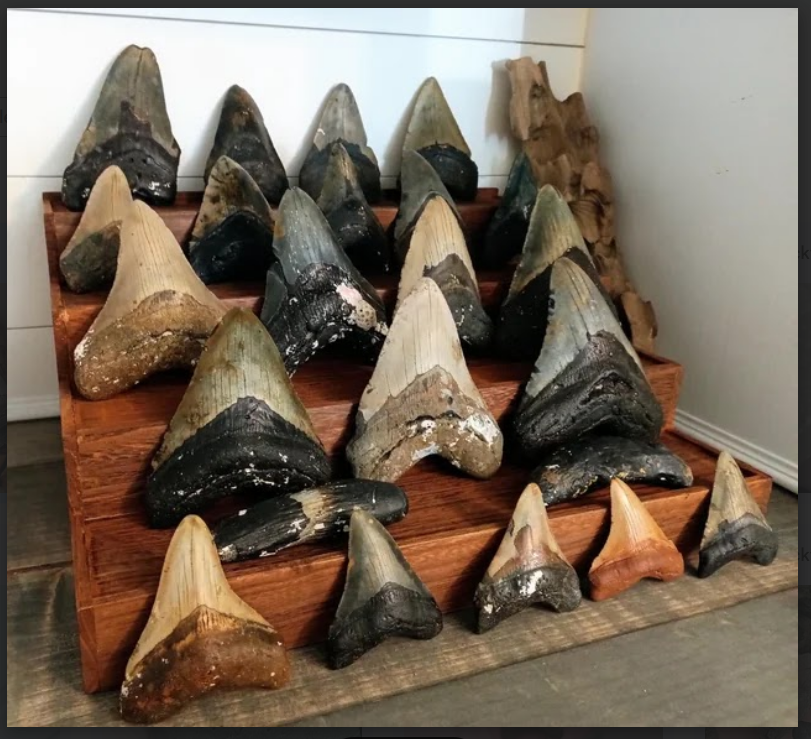 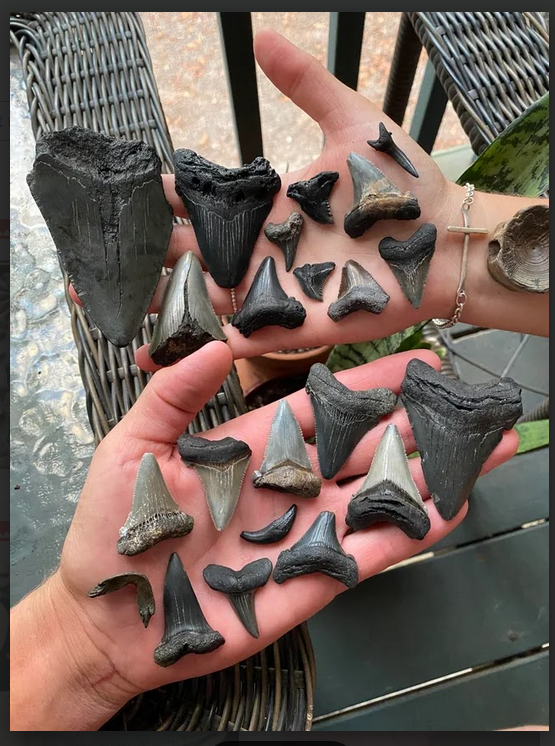 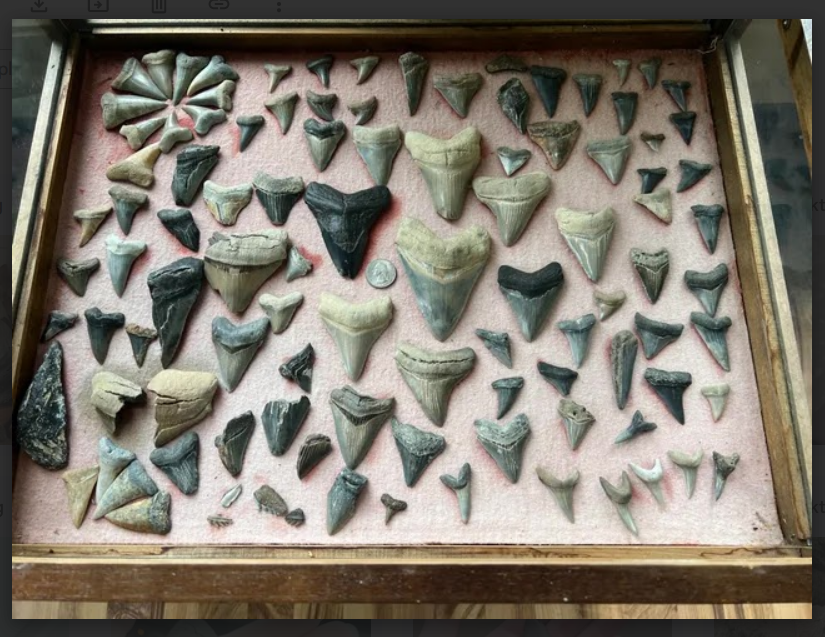 SHARK TEETH: FINISHED GENERAL MULTIPLE
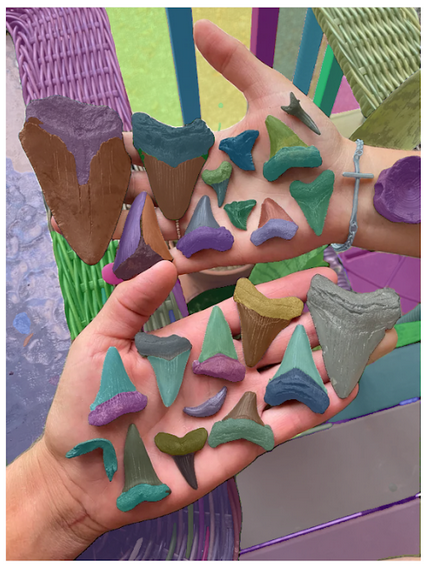 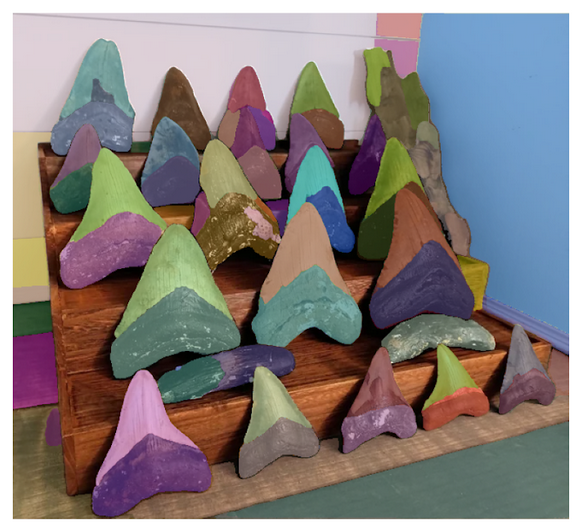 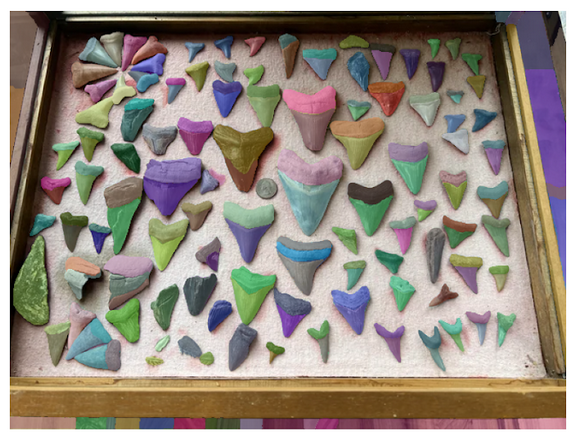 SHARK TEETH: ORIGINAL GENERAL SINGLE
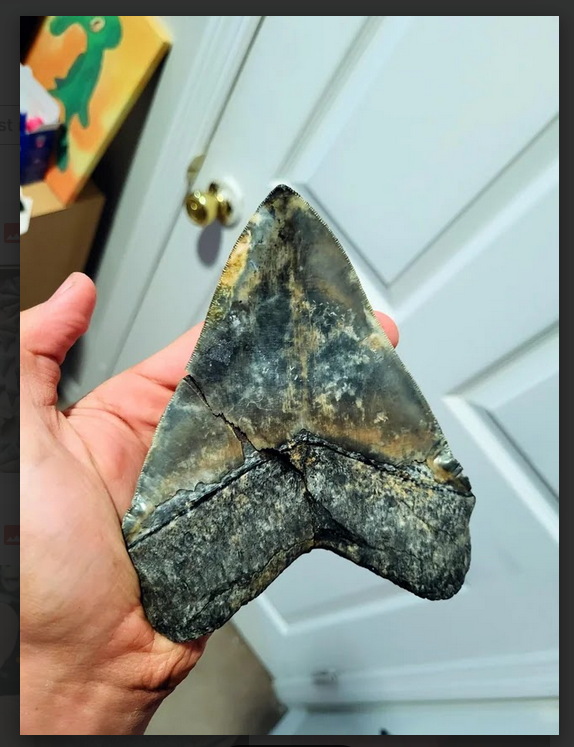 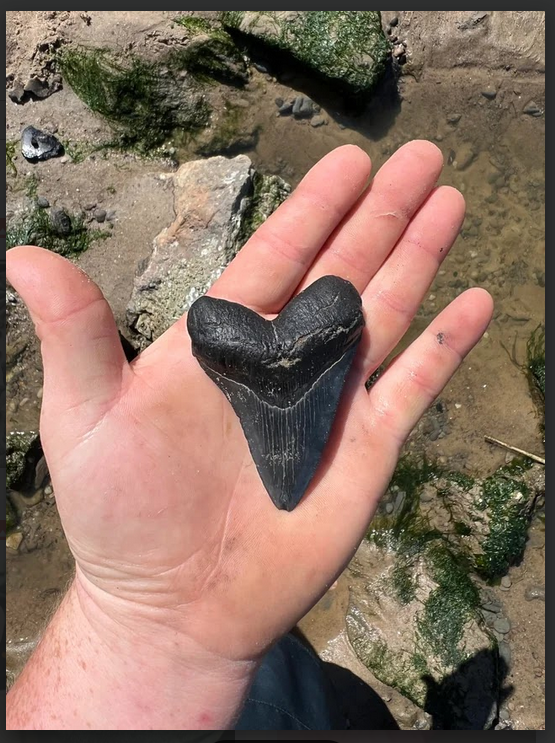 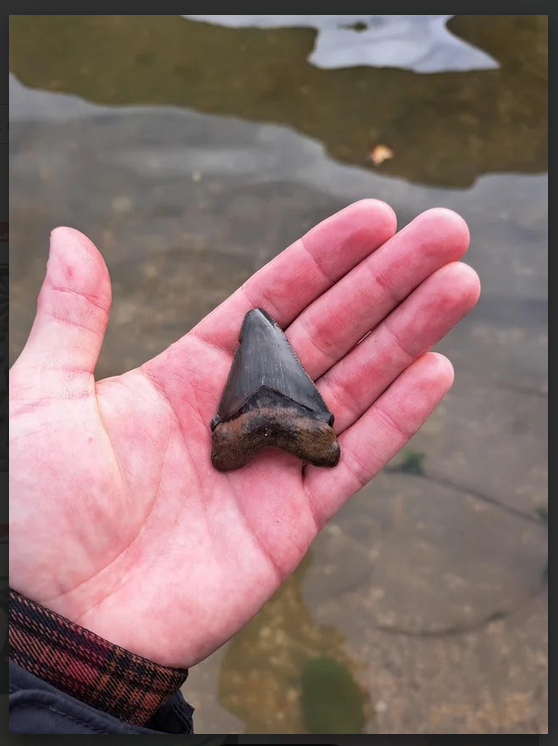 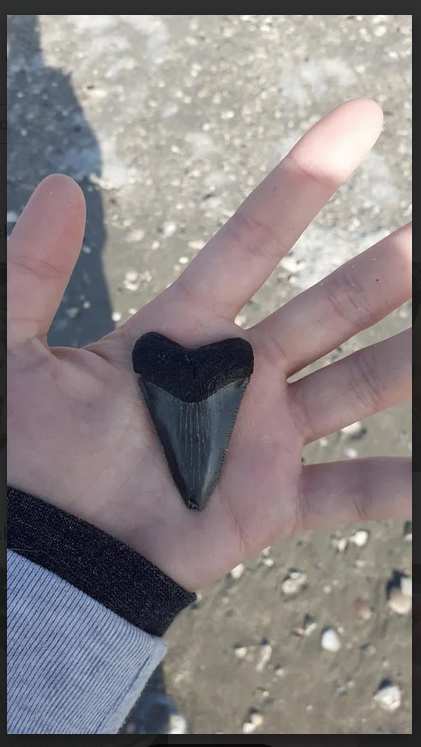 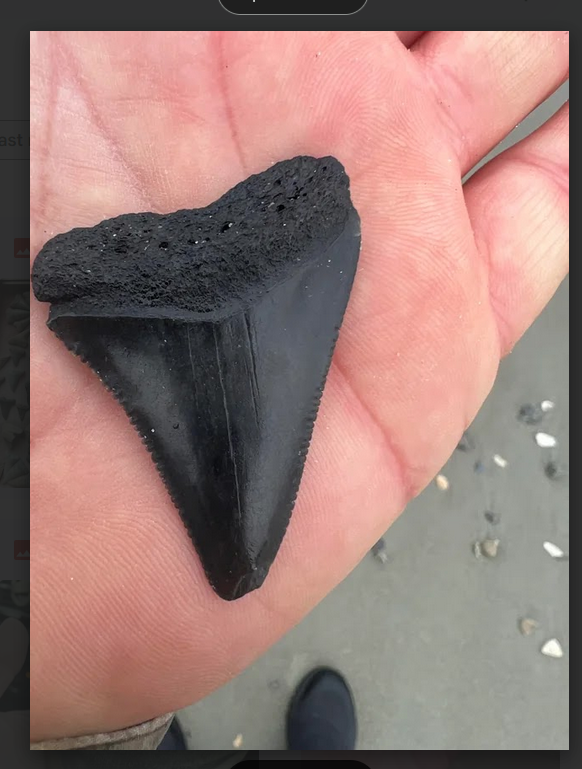 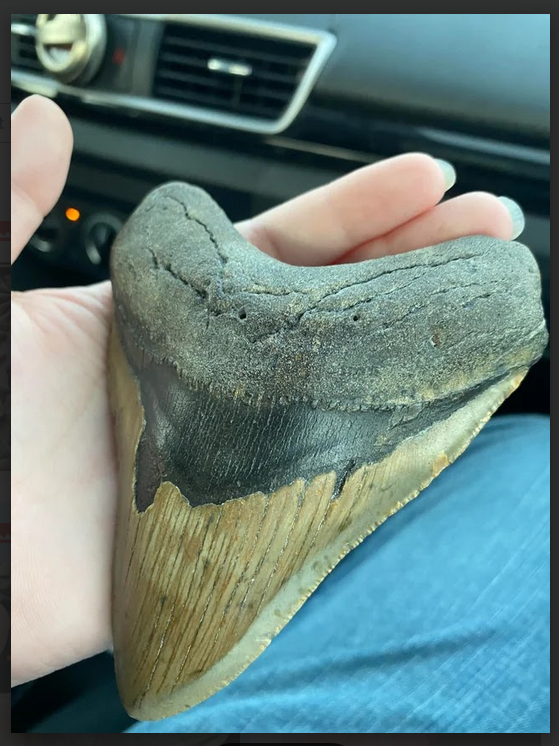 SHARK TEETH: FINISHED GENERAL SINGLE
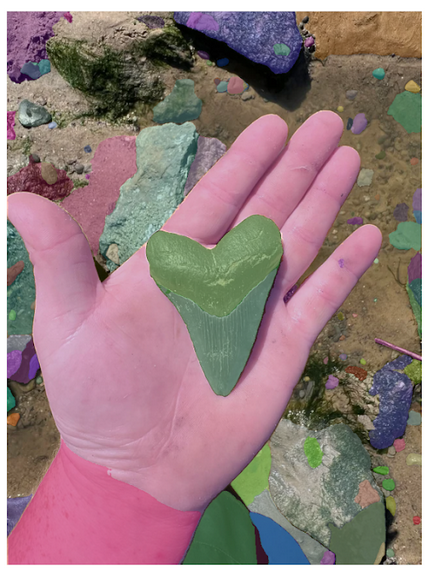 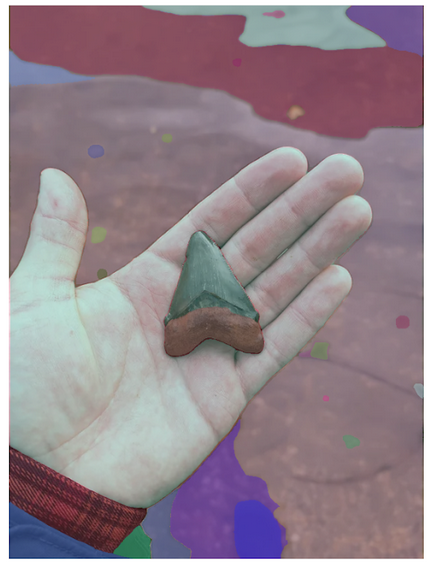 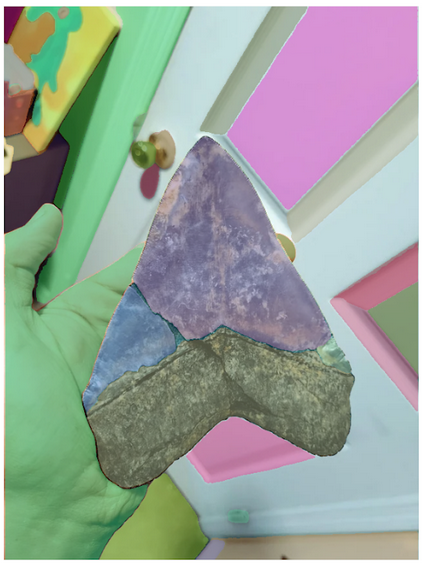 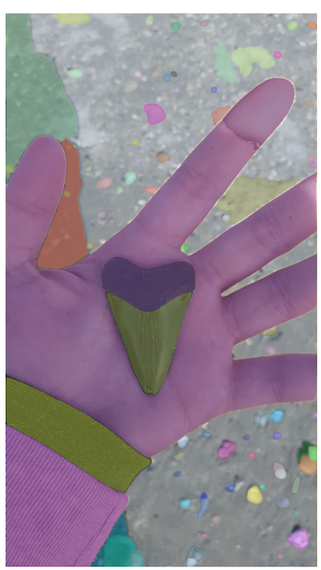 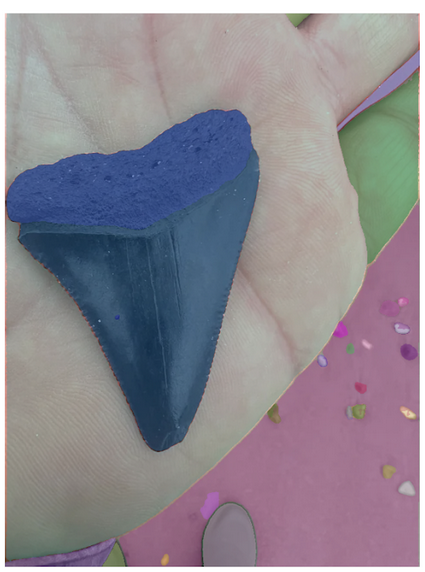 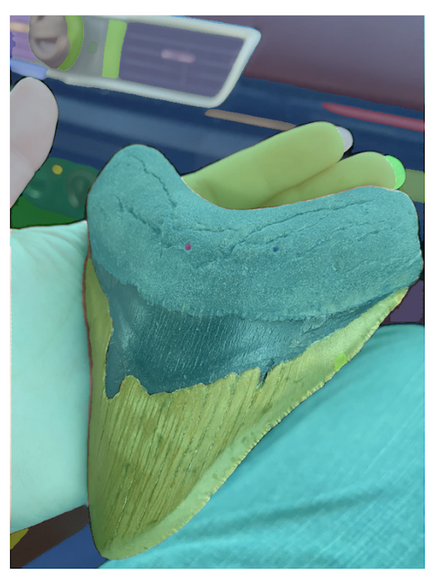 SHARK TEETH: ORIGINAL ANATOMY MULTIPLEwith SAM SITE
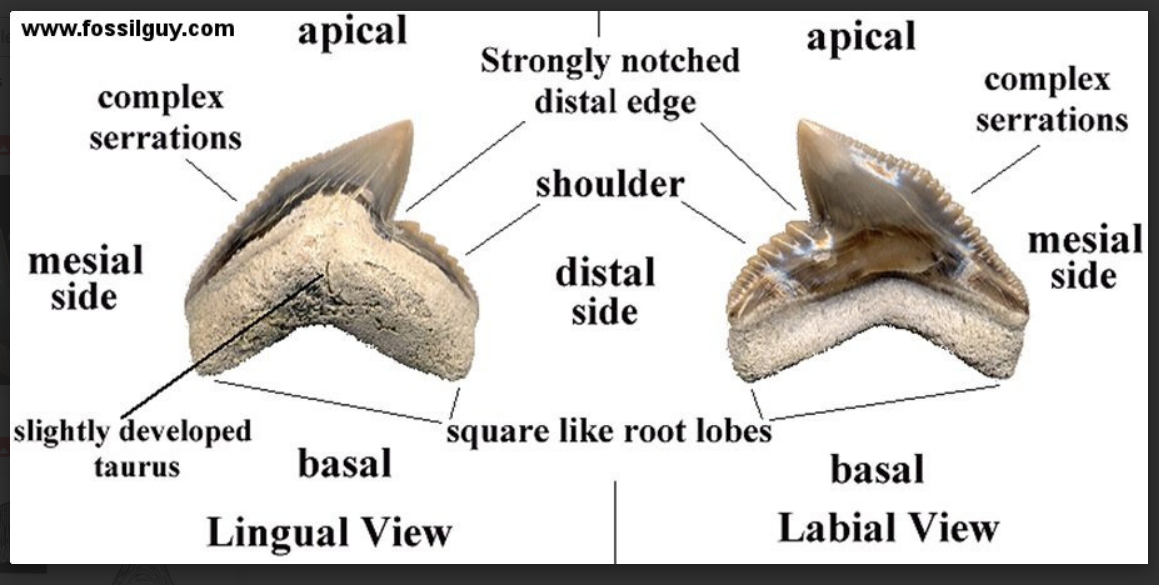 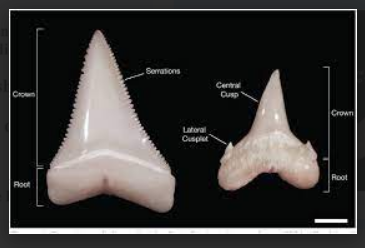 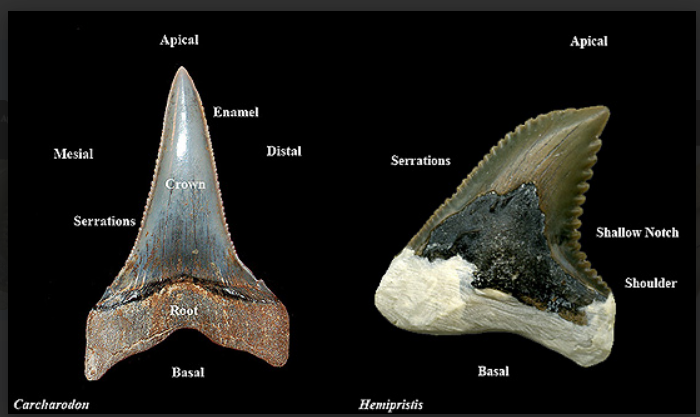 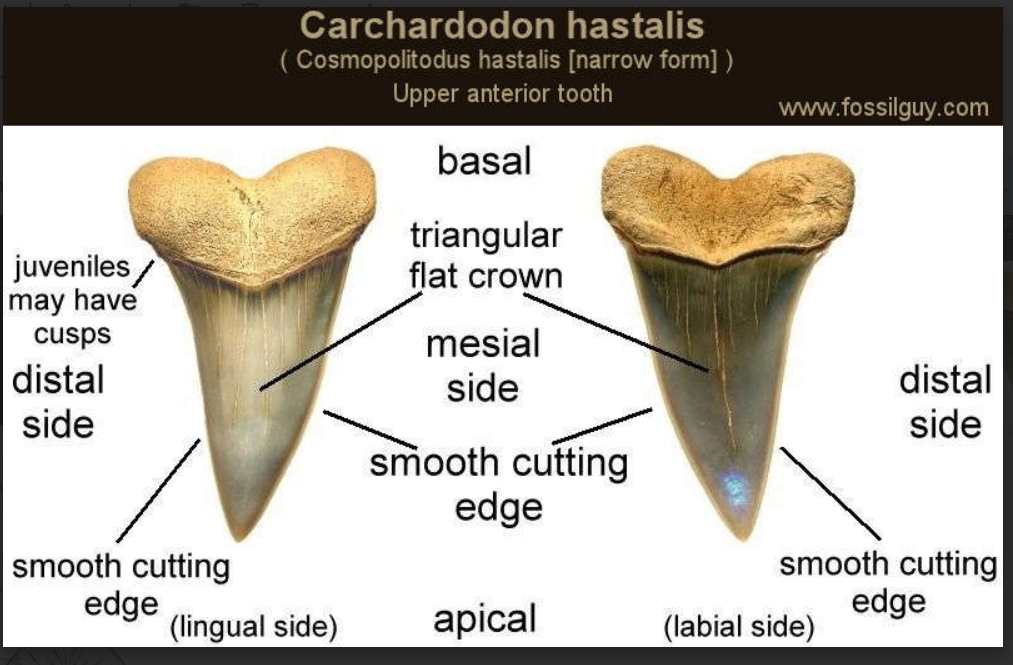 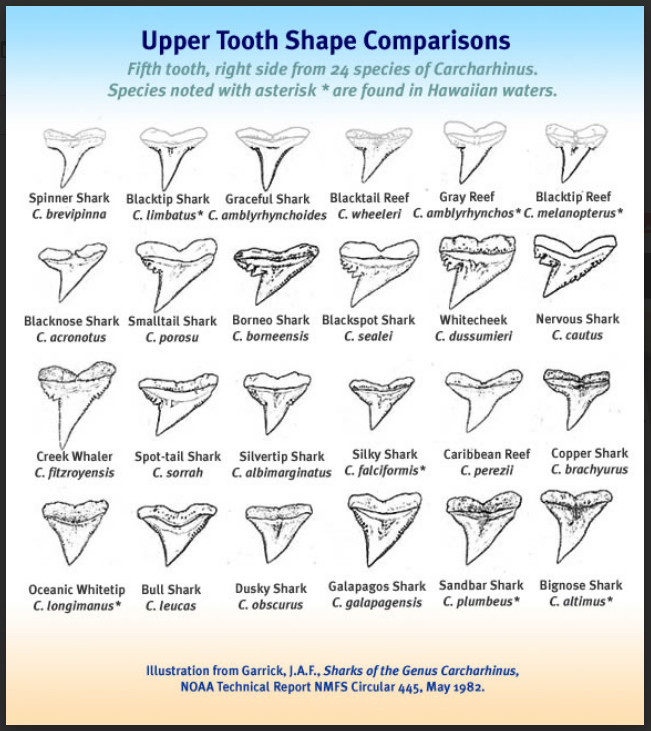 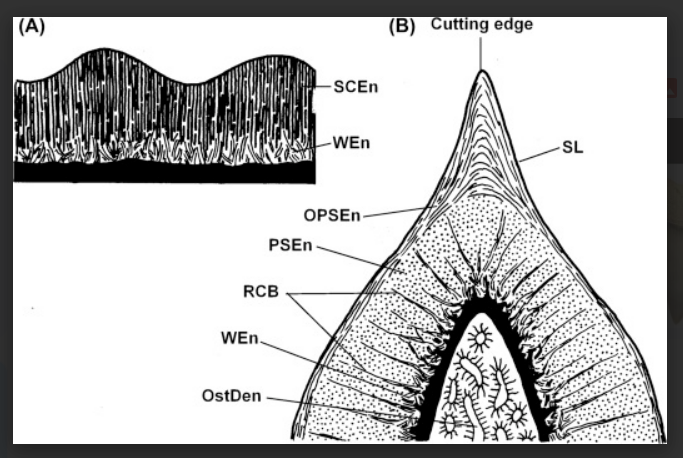 SHARK TEETH: FINISHED ANATOMY MULTIPLEwith SAM SITE
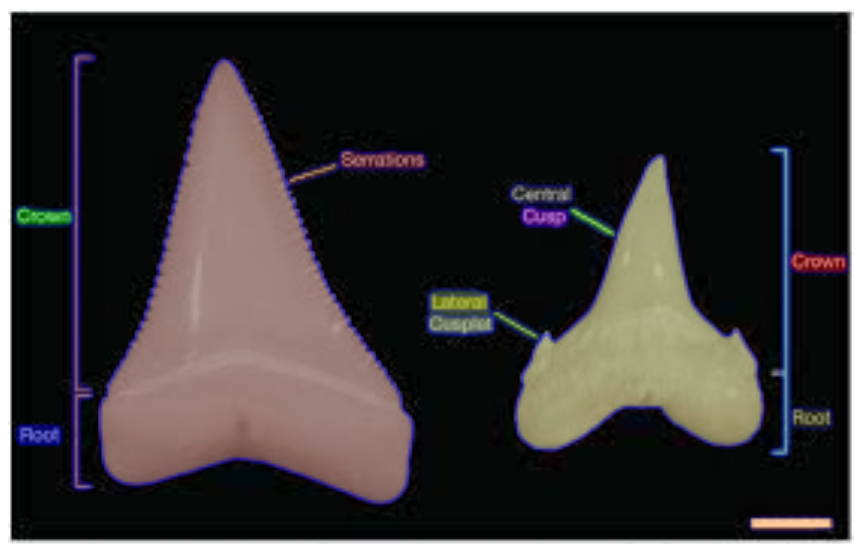 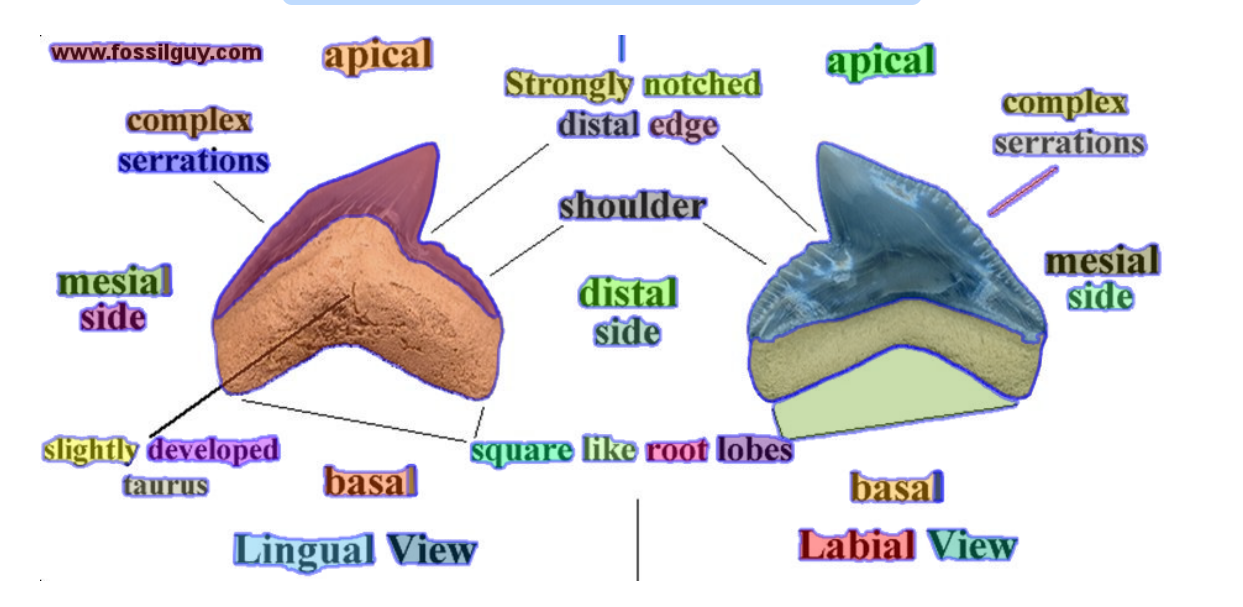 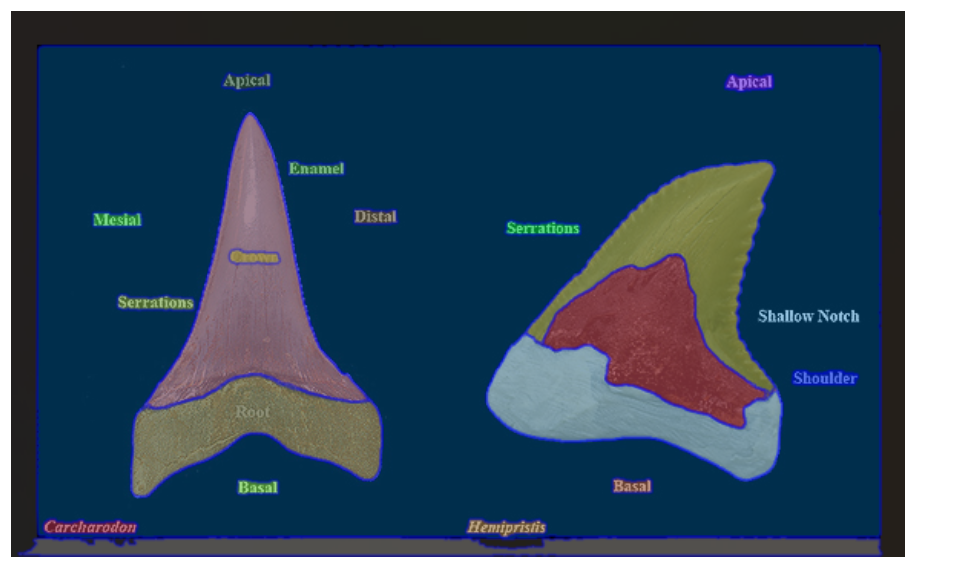 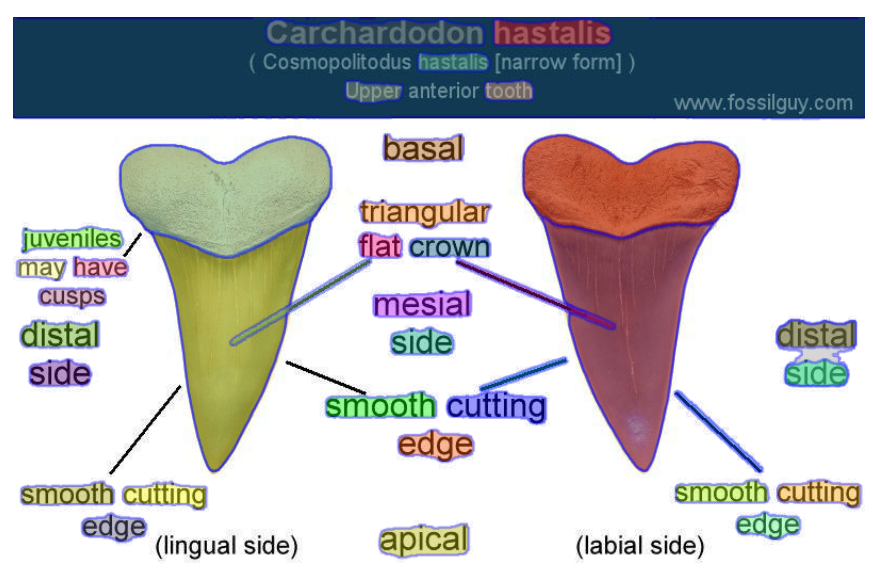 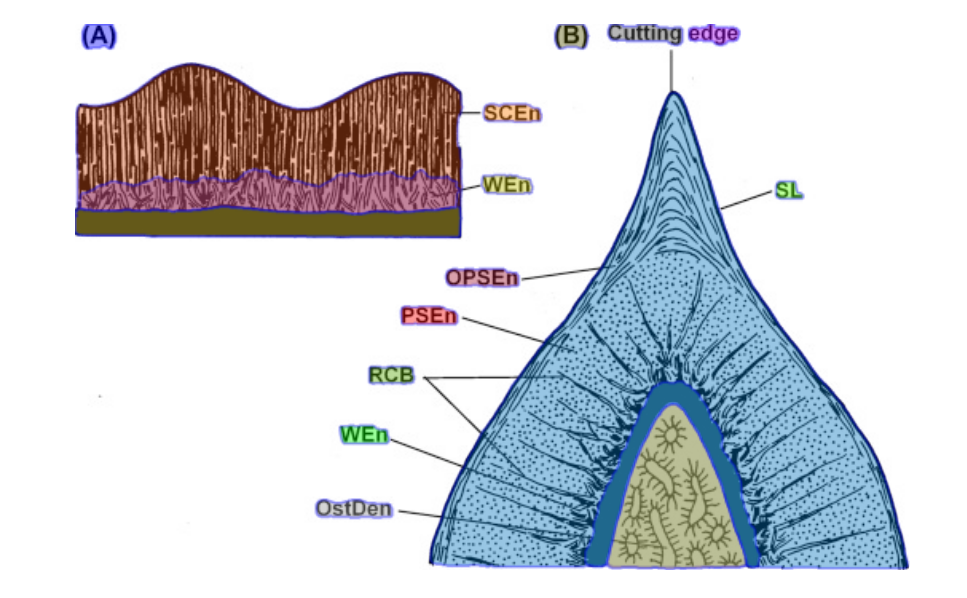 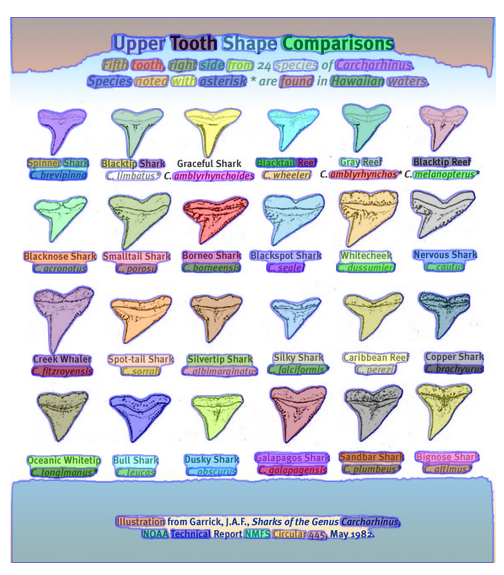 [Speaker Notes: Megaladon; try getting pictures of shark anatomy. Get cartoon and actual dissection of shark and see the labeling. Shark body anatomy]